Bandung
Powerpoint Template Volume 2
About Us
Vivamus quam dolor, tempor ac gravida sit amet, porta fermentum magna. Aliquam euismod commodo nisl, vel luctus lorem fermentum quis. Duis quis purus adipiscing mi scelerisque dictum quis vel eros.
Best Quality
Vivamus quam dolor, tempor ac gravida sit amet, porta
Good Market
Vivamus quam dolor, tempor ac gravida sit amet, porta
Running Competitor
Vivamus quam dolor, tempor ac gravida sit amet, porta
Defending
Vivamus quam dolor, tempor ac gravida sit amet, porta
Our Team
Vivamus quam dolor, tempor ac gravida sit amet, porta fermentum magna. Aliquam euismod commodo nisl, vel luctus lorem fermentum quis. Duis quis purus adipiscing mi scelerisque dictum quis vel eros.
Aru Palaka
Project Manager

Vivamus quam dolor, tempor ac gravida sit amet, porta fermentum magna. Aliquam euismod commodo nisl.
Ahmad Wahib
Design Contructor

Vivamus quam dolor, tempor ac gravida sit amet, porta fermentum magna. Aliquam euismod commodo nisl.
Sholeh Musakun
Engineer

Vivamus quam dolor, tempor ac gravida sit amet, porta fermentum magna. Aliquam euismod commodo nisl.
Arto Ruidho
Software Specialist

Vivamus quam dolor, tempor ac gravida sit amet, porta fermentum magna. Aliquam euismod commodo nisl.
Our Strategy
Vivamus quam dolor, tempor ac gravida sit amet, porta fermentum magna. Aliquam euismod commodo nisl, vel luctus lorem fermentum quis. Duis quis purus adipiscing mi scelerisque dictum quis vel eros.
Determination
Vivamus quam dolor, tempor ac gravida sit amet, porta fermentum magna.
Extra Power
Vivamus quam dolor, tempor ac gravida sit amet, porta fermentum magna.
Unique
Vivamus quam dolor, tempor ac gravida sit amet, porta fermentum magna. Aliquam.
Branding Market
Vivamus quam dolor, tempor ac gravida sit amet, porta fermentum magna. Aliquam.
Compromizing
Vivamus quam dolor, tempor ac gravida sit amet, porta fermentum magna. Aliquam.
Technology
Vivamus quam dolor, tempor ac gravida sit amet, porta fermentum magna. Aliquam.
Board Direction
Vivamus quam dolor, tempor ac gravida sit amet, porta fermentum magna. Aliquam euismod commodo nisl, vel luctus lorem fermentum quis. Duis quis purus adipiscing mi scelerisque dictum quis vel eros.
Idea
Vivamus quam dolor, tempor ac gravida sit amet, porta fermentum magna. Aliquam euismod commodo nisl.
Power
Vivamus quam dolor, tempor ac gravida sit amet, porta fermentum magna. Aliquam euismod commodo nisl.
Level
Vivamus quam dolor, tempor ac gravida sit amet, porta fermentum magna. Aliquam euismod commodo nisl.
Unique
Vivamus quam dolor, tempor ac gravida sit amet, porta fermentum magna. Aliquam euismod commodo nisl.
Control System
Vivamus quam dolor, tempor ac gravida sit amet, porta fermentum magna. Aliquam euismod commodo nisl, vel luctus lorem fermentum quis. Duis quis purus adipiscing mi scelerisque dictum quis vel eros.
Valuation
Vivamus quam dolor, tempor ac gravida sit amet, porta fermentum magna.
Redundance
Vivamus quam dolor, tempor ac gravida sit amet, porta fermentum magna.
Containing
Vivamus quam dolor, tempor ac gravida sit amet, porta fermentum magna. Aliquam.
System
Vivamus quam dolor, tempor ac gravida sit amet, porta fermentum magna. Aliquam.
Market Performance
Vivamus quam dolor, tempor ac gravida sit amet, porta fermentum magna. Aliquam euismod commodo nisl, vel luctus lorem fermentum quis. Duis quis purus adipiscing mi scelerisque dictum quis vel eros.
Self Control
Vivamus quam dolor, tempor ac gravida sit amet, porta
90%
Domination
Vivamus quam dolor, tempor ac gravida sit amet, porta
70%
Black Campaign
Vivamus quam dolor, tempor ac gravida sit amet, porta
85%
Redemption
Vivamus quam dolor, tempor ac gravida sit amet, porta
45%
Our Offer
Vivamus quam dolor, tempor ac gravida sit amet, porta fermentum magna. Aliquam euismod commodo nisl, vel luctus lorem fermentum quis. Duis quis purus adipiscing mi scelerisque dictum quis vel eros.
Vivamus quam dolor, tempor ac gravida sit amet, porta fermentum avantadore magna.
Vivamus quam dolor, tempor ac gravida sit amet, porta fermentum avantadore magna.
Vivamus quam dolor, tempor ac gravida sit amet, porta fermentum avantadore magna.
Vivamus quam dolor, tempor ac gravida sit amet, porta fermentum avantadore magna.
Basic
Semipro
Enthusiast
Professional
Market Opportunity
Vivamus quam dolor, tempor ac gravida sit amet, porta fermentum magna. Aliquam euismod commodo nisl, vel luctus lorem fermentum quis. Duis quis purus adipiscing mi scelerisque dictum quis vel eros.
Soft Project
Vivamus quam dolor, tempor ac gravida sit amet, porta fermentum magna. Aliquam euismod.
Still Market
Vivamus quam dolor, tempor ac gravida sit amet, porta fermentum magna. Aliquam euismod.
Between Competitor
Vivamus quam dolor, tempor ac gravida sit amet, porta fermentum magna. Aliquam euismod.
Market Strenghtness
Vivamus quam dolor, tempor ac gravida sit amet, porta fermentum magna. Aliquam euismod commodo nisl, vel luctus lorem fermentum quis. Duis quis purus adipiscing mi scelerisque dictum quis vel eros.
45%
67%
90%
60%
Power
Vivamus quam dolor, tempor ac gravida sit amet, porta fermentum magna. Aliquam euismod commodo nisl.
Plantation
Vivamus quam dolor, tempor ac gravida sit amet, porta fermentum magna. Aliquam euismod commodo nisl.
Feodal
Vivamus quam dolor, tempor ac gravida sit amet, porta fermentum magna. Aliquam euismod commodo nisl.
Secure Place
Vivamus quam dolor, tempor ac gravida sit amet, porta fermentum magna. Aliquam euismod commodo nisl.
Market Philosophy
Vivamus quam dolor, tempor ac gravida sit amet, porta fermentum magna. Aliquam euismod commodo nisl, vel luctus lorem fermentum quis. Duis quis purus adipiscing mi scelerisque dictum quis vel eros.
Unique Product
Vivamus quam dolor, tempor ac gravida sit amet, porta fermentum magna. Aliquam.
Self Defense
Vivamus quam dolor, tempor ac gravida sit amet, porta fermentum magna. Aliquam.
Total Work
Vivamus quam dolor, tempor ac gravida sit amet, porta fermentum magna. Aliquam.
Unique System
Vivamus quam dolor, tempor ac gravida sit amet, porta fermentum magna. Aliquam.
Market Increasing
Vivamus quam dolor, tempor ac gravida sit amet, porta fermentum magna. Aliquam euismod commodo nisl, vel luctus lorem fermentum quis. Duis quis purus adipiscing mi scelerisque dictum quis vel eros.
Product
Vivamus quam dolor, tempor ac gravida sit amet, porta fermentum magna. Aliquam.
Market
Vivamus quam dolor, tempor ac gravida sit amet, porta fermentum magna. Aliquam.
Power
Vivamus quam dolor, tempor ac gravida sit amet, porta fermentum magna. Aliquam.
Branding
Vivamus quam dolor, tempor ac gravida sit amet, porta fermentum magna. Aliquam.
Market Growth
Vivamus quam dolor, tempor ac gravida sit amet, porta fermentum magna. Aliquam euismod commodo nisl, vel luctus lorem fermentum quis. Duis quis purus adipiscing mi scelerisque dictum quis vel eros.
Asia
Vivamus quam dolor, tempor ac gravida sit amet, porta fermentum magna. Aliquam euismod commodo nisl.
Africa
Vivamus quam dolor, tempor ac gravida sit amet, porta fermentum magna. Aliquam euismod commodo nisl.
Euro
Vivamus quam dolor, tempor ac gravida sit amet, porta fermentum magna. Aliquam euismod commodo nisl.
Oceania
Vivamus quam dolor, tempor ac gravida sit amet, porta fermentum magna. Aliquam euismod commodo nisl.
Product
Shop
Customer
Business
Corporate Philosophy
Vivamus quam dolor, tempor ac gravida sit amet, porta fermentum magna. Aliquam euismod commodo nisl, vel luctus lorem fermentum quis. Duis quis purus adipiscing mi scelerisque dictum quis vel eros.
Hardware
Vivamus quam dolor, tempor ac gravida sit amet, porta fermentum magna.
Behaviour
Vivamus quam dolor, tempor ac gravida sit amet, porta fermentum magna.
Factory
Vivamus quam dolor, tempor ac gravida sit amet, porta fermentum magna. Aliquam.
Attitude
Vivamus quam dolor, tempor ac gravida sit amet, porta fermentum magna. Aliquam.
Market Conduct
Vivamus quam dolor, tempor ac gravida sit amet, porta fermentum magna. Aliquam euismod commodo nisl, vel luctus lorem fermentum quis. Duis quis purus adipiscing mi scelerisque dictum quis vel eros.
Branding
Vivamus quam dolor, tempor ac gravida sit amet, porta fermentum magna. Aliquam euismod commodo nisl.
90%
Compositing
Vivamus quam dolor, tempor ac gravida sit amet, porta fermentum magna. Aliquam. Aliquam euismod commodo nisl.
60%
Partnership
Vivamus quam dolor, tempor ac gravida sit amet, porta fermentum magna. Aliquam. Aliquam euismod commodo nisl.
80%
Hino Performance
Vivamus quam dolor, tempor ac gravida sit amet, porta fermentum magna. Aliquam euismod commodo nisl, vel luctus lorem fermentum quis. Duis quis purus adipiscing mi scelerisque dictum quis vel eros.
Factory
Vivamus quam dolor, tempor ac gravida sit amet, porta fermentum magna. Aliquam euismod  endomondo commodo nisl.
Outlet
Vivamus quam dolor, tempor ac gravida sit amet, porta fermentum magna. Aliquam euismod  endomondo commodo nisl.
Subsidiary
Vivamus quam dolor, tempor ac gravida sit amet, porta fermentum magna. Aliquam euismod  endomondo commodo nisl.
Hino Philosophy
Vivamus quam dolor, tempor ac gravida sit amet, porta fermentum magna. Aliquam euismod commodo nisl, vel luctus lorem fermentum quis. Duis quis purus adipiscing mi scelerisque dictum quis vel eros.
Description
Vivamus quam dolor, tempor ac gravida sit amet, porta fermentum magna. Aliquam euismod commodo nisl.
Service
Recycle
Product
Ethic
Conduct
Act
Hino Cycle
Vivamus quam dolor, tempor ac gravida sit amet, porta fermentum magna. Aliquam euismod commodo nisl, vel luctus lorem fermentum quis. Duis quis purus adipiscing mi scelerisque dictum quis vel eros.
Digital
Service
Chat
Fiture
Report
Legal
Pronounce
Legacy
Business Components
Vivamus quam dolor, tempor ac gravida sit amet, porta fermentum magna. Aliquam euismod commodo nisl, vel luctus lorem fermentum quis. Duis quis purus adipiscing mi scelerisque dictum quis vel eros.
Structure
Vivamus quam dolor, tempor ac gravida sit amet, porta fermentum.
Culture
Vivamus quam dolor, tempor ac gravida sit amet, porta fermentum.
Strategy
Vivamus quam dolor, tempor ac gravida sit amet, porta fermentum.
Rendezvous
Vivamus quam dolor, tempor ac gravida sit amet, porta fermentum.
Income
Vivamus quam dolor, tempor ac gravida sit amet, porta fermentum.
Behaviour
Vivamus quam dolor, tempor ac gravida sit amet, porta fermentum.
Nullam eu tempor purus. Nunc a leo magna, sit amet consequat risus. Nullam eu tempor purus. Nunc a leo magna, sit amet consequat risus. Nullam eu tempor purus. Nunc a leo magna, sit amet consequat risus. Nunc a leo magna, sit amet consequat risus. Nullam eu tempor purus.
Business Flow
Vivamus quam dolor, tempor ac gravida sit amet, porta fermentum magna. Aliquam euismod commodo nisl, vel luctus lorem fermentum quis. Duis quis purus adipiscing mi scelerisque dictum quis vel eros.
Product
Business
Service
Profit
Resource
Trading
Nullam eu tempor purus. Nunc a leo magna, sit amet consequat risus. Nullam eu tempor purus. Nunc a leo magna, sit amet consequat risus. Nullam eu tempor purus. Nunc a leo magna, sit amet consequat risus.
Profit Components
Vivamus quam dolor, tempor ac gravida sit amet, porta fermentum magna. Aliquam euismod commodo nisl, vel luctus lorem fermentum quis. Duis quis purus adipiscing mi scelerisque dictum quis vel eros.
Revenue
Business
Sales
Branding
Partnership
Bank
Income
Interest
Loan
Tax Cut
Subsidiary
Legal System
Vivamus quam dolor, tempor ac gravida sit amet, porta fermentum magna. Aliquam euismod commodo nisl, vel luctus lorem fermentum quis. Duis quis purus adipiscing mi scelerisque dictum quis vel eros.
Market
Vivamus quam dolor, tempor ac gravida sit amet, porta fermentum magna. Aliquam.
Profile
Vivamus quam dolor, tempor ac gravida sit amet, porta fermentum magna. Aliquam.
Trading
Document
Vivamus quam dolor, tempor ac gravida sit amet, porta fermentum magna. Aliquam.
System
Vivamus quam dolor, tempor ac gravida sit amet, porta fermentum magna. Aliquam.
Market System
Vivamus quam dolor, tempor ac gravida sit amet, porta fermentum magna. Aliquam euismod commodo nisl, vel luctus lorem fermentum quis. Duis quis purus adipiscing mi scelerisque dictum quis vel eros.
Factory
Vivamus quam dolor, tempor ac gravida sit amet, porta fermentum magna. Aliquam euismod  endomondo commodo nisl.
Outlet
Vivamus quam dolor, tempor ac gravida sit amet, porta fermentum magna. Aliquam euismod  endomondo commodo nisl.
Subsidiary
Vivamus quam dolor, tempor ac gravida sit amet, porta fermentum magna. Aliquam euismod  endomondo commodo nisl.
Product
Shop
Customer
Business
Outlet Performance
Vivamus quam dolor, tempor ac gravida sit amet, porta fermentum magna. Aliquam euismod commodo nisl, vel luctus lorem fermentum quis. Duis quis purus adipiscing mi scelerisque dictum quis vel eros.
60%
Outlook
Vivamus quam dolor, tempor ac gravida sit amet, porta
10%
Outcome
Vivamus quam dolor, tempor ac gravida sit amet, porta
Parent Shop
Vivamus quam dolor, tempor ac gravida sit amet, porta
10%
Subsidiary
Vivamus quam dolor, tempor ac gravida sit amet, porta
20%
Customer Character
Vivamus quam dolor, tempor ac gravida sit amet, porta fermentum magna. Aliquam euismod commodo nisl, vel luctus lorem fermentum quis. Duis quis purus adipiscing mi scelerisque dictum quis vel eros.
30%
30%
20%
20%
Unique
Vivamus quam dolor, tempor ac gravida sit amet, porta fermentum.
Personal
Vivamus quam dolor, tempor ac gravida sit amet, porta fermentum.
Addict
Vivamus quam dolor, tempor ac gravida sit amet, porta fermentum.
Hectic
Vivamus quam dolor, tempor ac gravida sit amet, porta fermentum.
Customer Relationship
Vivamus quam dolor, tempor ac gravida sit amet, porta fermentum magna. Aliquam euismod commodo nisl, vel luctus lorem fermentum quis. Duis quis purus adipiscing mi scelerisque dictum quis vel eros.
78%
50%
30%
85%
Differentiation
Vivamus quam dolor, tempor ac gravida sit amet, porta fermentum magna. Aliquam euismod commodo nisl.
Place
Vivamus quam dolor, tempor ac gravida sit amet, porta fermentum magna. Aliquam euismod commodo nisl.
Plantation
Vivamus quam dolor, tempor ac gravida sit amet, porta fermentum magna. Aliquam euismod commodo nisl.
Contact
Vivamus quam dolor, tempor ac gravida sit amet, porta fermentum magna. Aliquam euismod commodo nisl.
Competitor Performance
Vivamus quam dolor, tempor ac gravida sit amet, porta fermentum magna. Aliquam euismod commodo nisl, vel luctus lorem fermentum quis. Duis quis purus adipiscing mi scelerisque dictum quis vel eros.
Labor
Competitor
Strenght
Strenght
Agility
Agility
Teamwork
Teamwork
Composure
Composure
Distributor Flowchart
Vivamus quam dolor, tempor ac gravida sit amet, porta fermentum magna. Aliquam euismod commodo nisl, vel luctus lorem fermentum quis. Duis quis purus adipiscing mi scelerisque dictum quis vel eros.
Logistic
Service
Technology
Partial
Template
Internal
Vivamus quam dolor, tempor ac gravida sit amet, porta fermentum magna. Aliquam.
Focus
Vivamus quam dolor, tempor ac gravida sit amet, porta fermentum magna. Aliquam.
Keypoint
Vivamus quam dolor, tempor ac gravida sit amet, porta fermentum magna. Vivamus quam dolor, tempor ac gravida sit amet.
Long Future
Vivamus quam dolor, tempor ac gravida sit amet, porta fermentum magna. Aliquam.
Invisible
Vivamus quam dolor, tempor ac gravida sit amet, porta fermentum magna. Aliquam.
Our Control
Vivamus quam dolor, tempor ac gravida sit amet, porta fermentum magna. Aliquam euismod commodo nisl, vel luctus lorem fermentum quis. Duis quis purus adipiscing mi scelerisque dictum quis vel eros.
Business
Vivamus quam dolor, tempor ac gravida sit amet, porta fermentum magna. Aliquam euismod commodo nisl.
System
Vivamus quam dolor, tempor ac gravida sit amet, porta fermentum magna. Aliquam euismod commodo nisl.
Report
Vivamus quam dolor, tempor ac gravida sit amet, porta fermentum magna. Aliquam euismod commodo nisl.
Audit
Vivamus quam dolor, tempor ac gravida sit amet, porta fermentum magna. Aliquam euismod commodo nisl.
System Control
Vivamus quam dolor, tempor ac gravida sit amet, porta fermentum magna. Aliquam euismod commodo nisl, vel luctus lorem fermentum quis. Duis quis purus adipiscing mi scelerisque dictum quis vel eros.
Ground Breaking
Vivamus quam dolor, tempor ac gravida sit amet, porta
Relationship
Vivamus quam dolor, tempor ac gravida sit amet, porta
Institution
Vivamus quam dolor, tempor ac gravida sit amet, porta
Group Member
Vivamus quam dolor, tempor ac gravida sit amet, porta
Product Detailed
Vivamus quam dolor, tempor ac gravida sit amet, porta fermentum magna. Aliquam euismod commodo nisl, vel luctus lorem fermentum quis. Duis quis purus adipiscing mi scelerisque dictum quis vel eros.
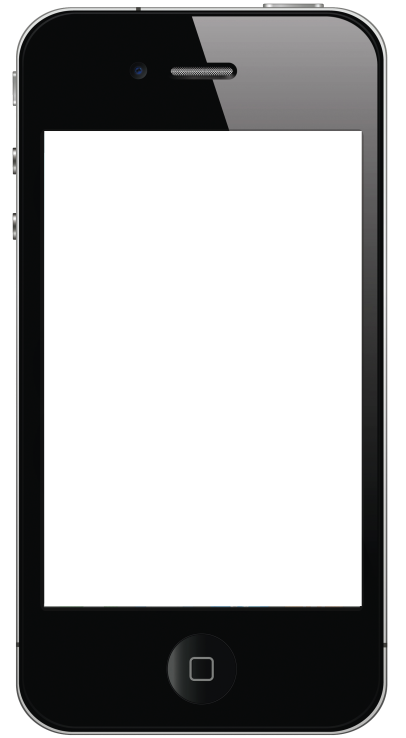 Power Energy
Vivamus quam dolor, tempor ac gravida sit amet, porta
Detailed
Vivamus quam dolor, tempor ac gravida sit amet, porta fermentum magna. Aliquam euismod  endomondo commodo nisl.
Hard Data
Vivamus quam dolor, tempor ac gravida sit amet, porta
Information
Vivamus quam dolor, tempor ac gravida sit amet, porta fermentum magna. Aliquam euismod  endomondo commodo nisl.
Progresif
Vivamus quam dolor, tempor ac gravida sit amet, porta
Guarantee
Vivamus quam dolor, tempor ac gravida sit amet, porta
System Components
Vivamus quam dolor, tempor ac gravida sit amet, porta fermentum magna. Aliquam euismod commodo nisl, vel luctus lorem fermentum quis. Duis quis purus adipiscing mi scelerisque dictum quis vel eros.
Writing
Signal
Information
Vivamus quam dolor, tempor ac gravida sit amet, porta fermentum magna. Aliquam euismod commodo nisl. Aliquam euismod commodo nisl.
Warning
Defending
Finding
Design Focus
Vivamus quam dolor, tempor ac gravida sit amet, porta fermentum magna. Aliquam euismod commodo nisl, vel luctus lorem fermentum quis. Duis quis purus adipiscing mi scelerisque dictum quis vel eros.
80%
60%
75%
Detailed
Vivamus quam dolor, tempor ac gravida sit amet, porta fermentum magna. Aliquam euismod  endomondo commodo.
Artistic
Vivamus quam dolor, tempor ac gravida sit amet, porta fermentum magna. Aliquam euismod  endomondo commodo.
Value
Vivamus quam dolor, tempor ac gravida sit amet, porta fermentum magna. Aliquam euismod  endomondo commodo.
Product Composition
Vivamus quam dolor, tempor ac gravida sit amet, porta fermentum magna. Aliquam euismod commodo nisl, vel luctus lorem fermentum quis. Duis quis purus adipiscing mi scelerisque dictum quis vel eros.
Surrounding
Vivamus quam dolor, tempor ac gravida sit amet, porta
Perspection
Vivamus quam dolor, tempor ac gravida sit amet, porta
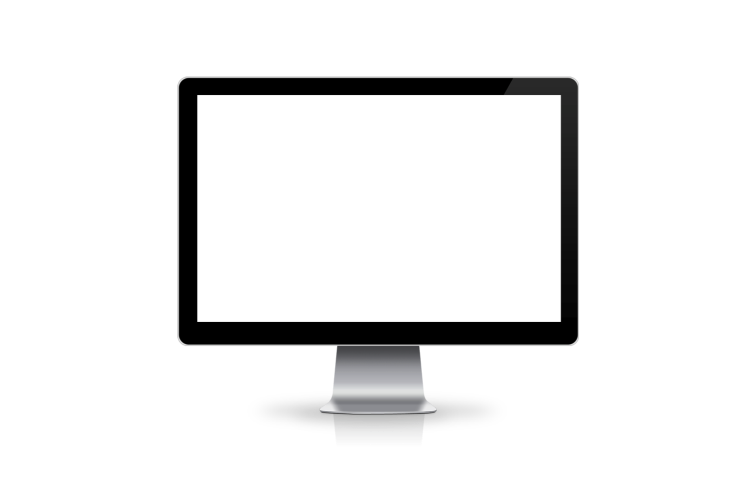 Power
Vivamus quam dolor, tempor ac gravida sit amet, porta
Incredible
Vivamus quam dolor, tempor ac gravida sit amet, porta
Value
Vivamus quam dolor, tempor ac gravida sit amet, porta
Sharpness
Vivamus quam dolor, tempor ac gravida sit amet, porta
Product Recognition
Vivamus quam dolor, tempor ac gravida sit amet, porta fermentum magna. Aliquam euismod commodo nisl, vel luctus lorem fermentum quis. Duis quis purus adipiscing mi scelerisque dictum quis vel eros.
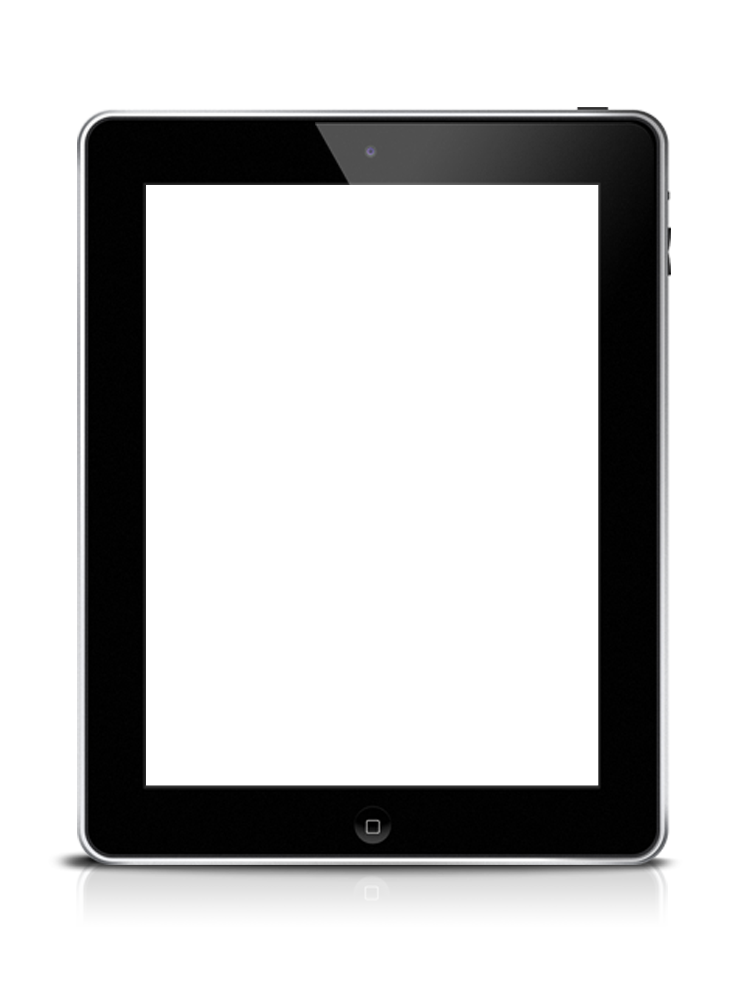 Low Energy
Vivamus quam dolor, tempor ac gravida sit amet, porta
Document
Vivamus quam dolor, tempor ac gravida sit amet, porta
Digital
Vivamus quam dolor, tempor ac gravida sit amet, porta
Focusing Map
Vivamus quam dolor, tempor ac gravida sit amet, porta
Future Trending
Vivamus quam dolor, tempor ac gravida sit amet, porta fermentum magna. Aliquam euismod commodo nisl, vel luctus lorem fermentum quis. Duis quis purus adipiscing mi scelerisque dictum quis vel eros.
Contact Center
Vivamus quam dolor, tempor ac gravida sit amet, porta
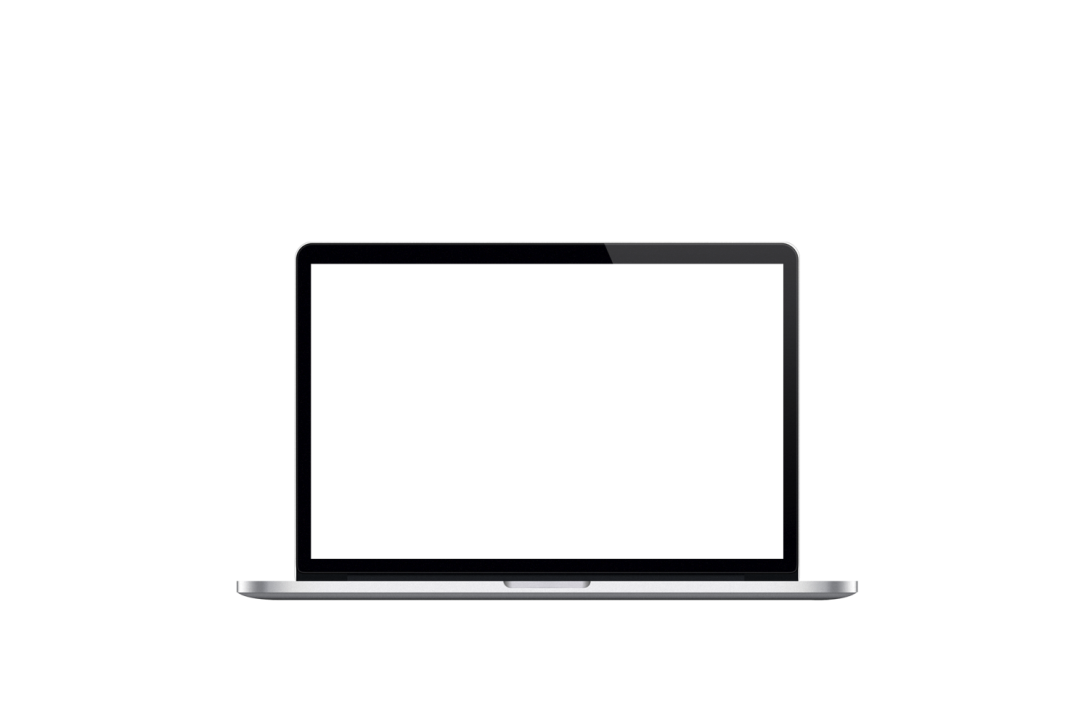 Rebound
Vivamus quam dolor, tempor ac gravida sit amet, porta
Reinforcement
Vivamus quam dolor, tempor ac gravida sit amet, porta
Long Price
Vivamus quam dolor, tempor ac gravida sit amet, porta
Our Portfolio
Vivamus quam dolor, tempor ac gravida sit amet, porta fermentum magna. Aliquam euismod commodo nisl, vel luctus lorem fermentum quis. Duis quis purus adipiscing mi scelerisque dictum quis vel eros.
Nullam eu tempor purus. Nunc a leo magna, sit amet consequat risus. Nullam eu tempor purus. Nunc a leo magna, sit amet consequat risus. Nullam eu tempor purus. Nunc a leo magna, sit amet consequat risus.
Our Portfolio
Vivamus quam dolor, tempor ac gravida sit amet, porta fermentum magna. Aliquam euismod commodo nisl, vel luctus lorem fermentum quis. Duis quis purus adipiscing mi scelerisque dictum quis vel eros.
Portfolio II
Vivamus quam dolor, tempor ac gravida sit amet, porta fermentum magna. Aliquam euismod  endomondo.
Portfolio IV
Vivamus quam dolor, tempor ac gravida sit amet, porta fermentum magna. Aliquam euismod  endomondo.
Portfolio I
Vivamus quam dolor, tempor ac gravida sit amet, porta fermentum magna. Aliquam euismod  endomondo.
Portfolio III
Vivamus quam dolor, tempor ac gravida sit amet, porta fermentum magna. Aliquam euismod  endomondo.
Our Portfolio
Vivamus quam dolor, tempor ac gravida sit amet, porta fermentum magna. Aliquam euismod commodo nisl, vel luctus lorem fermentum quis. Duis quis purus adipiscing mi scelerisque dictum quis vel eros.
Peak Season
Vivamus quam dolor, tempor ac gravida sit amet, porta fermentum magna. Aliquam euismod commodo nisl, vel luctus lorem fermentum quis. Duis quis purus adipiscing mi scelerisque dictum quis vel eros.
Product
2013
2014
Market
2013
2014
Retail
2013
2014
Market Structure
Vivamus quam dolor, tempor ac gravida sit amet, porta fermentum magna. Aliquam euismod commodo nisl, vel luctus lorem fermentum quis. Duis quis purus adipiscing mi scelerisque dictum quis vel eros.
Leveling
Vivamus quam dolor, tempor ac gravida sit amet, porta fermentum.
Training
Vivamus quam dolor, tempor ac gravida sit amet, porta fermentum.
Marketplace
Vivamus quam dolor, tempor ac gravida sit amet, porta fermentum.
System
Vivamus quam dolor, tempor ac gravida sit amet, porta fermentum.
Marketplace Around
Vivamus quam dolor, tempor ac gravida sit amet, porta fermentum magna. Aliquam euismod commodo nisl, vel luctus lorem fermentum quis. Duis quis purus adipiscing mi scelerisque dictum quis vel eros.
Asia
Vivamus quam dolor, tempor ac gravida sit amet, porta fermentum magna. Aliquam euismod commodo nisl.
Africa
Vivamus quam dolor, tempor ac gravida sit amet, porta fermentum magna. Aliquam euismod commodo nisl.
Euro
Vivamus quam dolor, tempor ac gravida sit amet, porta fermentum magna. Aliquam euismod commodo nisl.
Oceania
Vivamus quam dolor, tempor ac gravida sit amet, porta fermentum magna. Aliquam euismod commodo nisl.
Marketplace Rebound
Vivamus quam dolor, tempor ac gravida sit amet, porta fermentum magna. Aliquam euismod commodo nisl, vel luctus lorem fermentum quis. Duis quis purus adipiscing mi scelerisque dictum quis vel eros.
Reinforcement
Vivamus quam dolor, tempor ac gravida sit amet, porta
Culture
Vivamus quam dolor, tempor ac gravida sit amet, porta
Disciplined
Vivamus quam dolor, tempor ac gravida sit amet, porta
Structure
Vivamus quam dolor, tempor ac gravida sit amet, porta
Timeline
Vivamus quam dolor, tempor ac gravida sit amet, porta fermentum magna. Aliquam euismod commodo nisl, vel luctus lorem fermentum quis. Duis quis purus adipiscing mi scelerisque dictum quis vel eros.
Technology
Vivamus quam dolor, tempor ac gravida sit amet, porta fermentum magna. Aliquam euismod commodo nisl.
60%
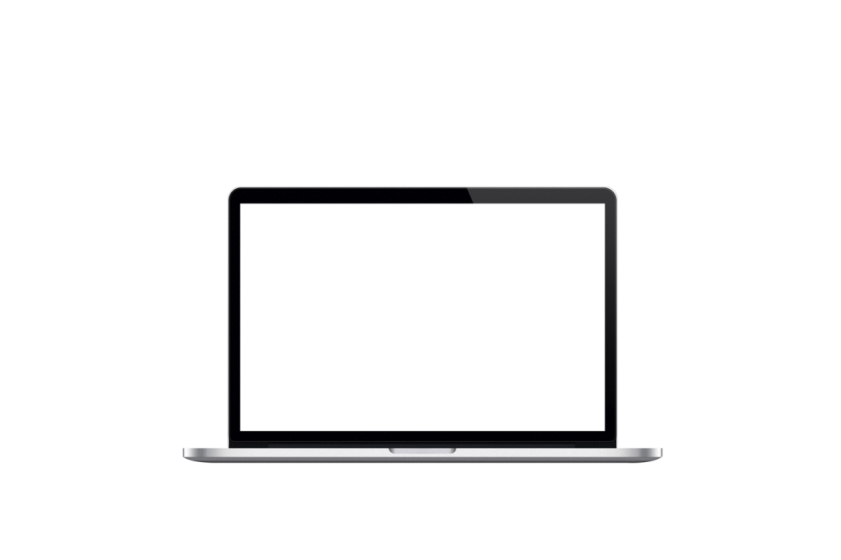 Business Report
Vivamus quam dolor, tempor ac gravida sit amet, porta fermentum magna. Aliquam euismod commodo nisl.
Percussion
Vivamus quam dolor, tempor ac gravida sit amet, porta fermentum magna. Aliquam euismod commodo nisl.
Executive
Vivamus quam dolor, tempor ac gravida sit amet, porta fermentum magna. Aliquam euismod commodo nisl.
Native
Vivamus quam dolor, tempor ac gravida sit amet, porta fermentum magna. Aliquam euismod commodo nisl.
Science
Vivamus quam dolor, tempor ac gravida sit amet, porta fermentum magna. Aliquam euismod commodo nisl.
Speaker
Vivamus quam dolor, tempor ac gravida sit amet, porta fermentum magna. Aliquam euismod commodo nisl.
Product Branding
Vivamus quam dolor, tempor ac gravida sit amet, porta fermentum magna. Aliquam euismod commodo nisl, vel luctus lorem fermentum quis. Duis quis purus adipiscing mi scelerisque dictum quis vel eros.
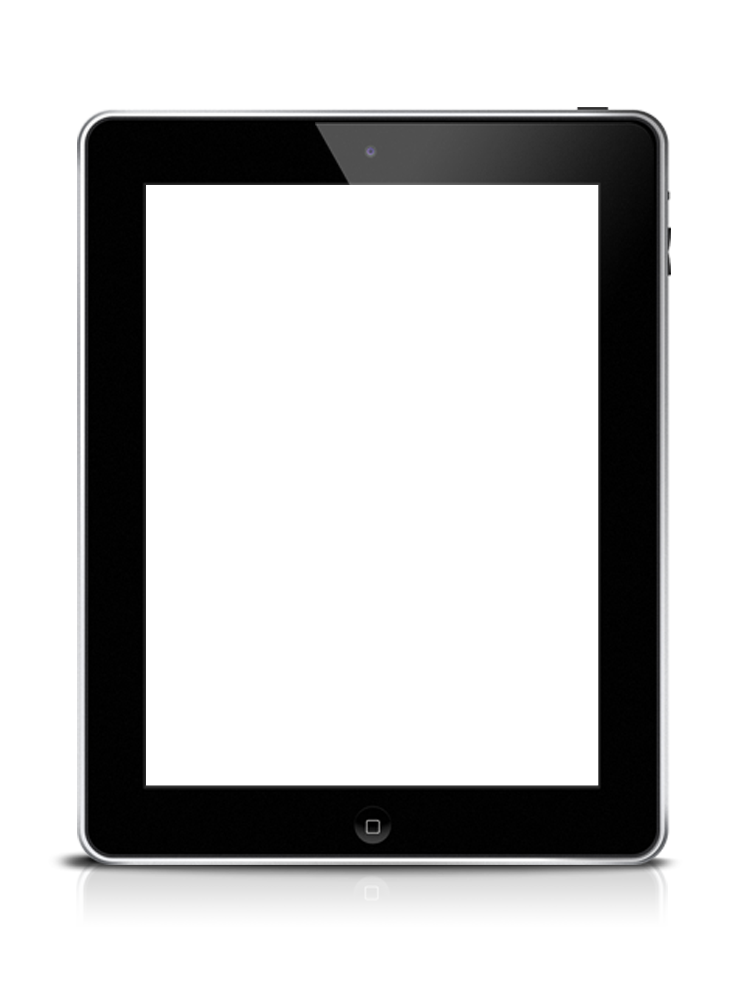 Energy
Vivamus quam dolor, tempor ac gravida sit amet, porta fermentum magna. Aliquam.
Target 
Vivamus quam dolor, tempor ac gravida sit amet, porta fermentum magna. Aliquam.
Resureection
Vivamus quam dolor, tempor ac gravida sit amet, porta fermentum magna. Aliquam.
Endorsement
Vivamus quam dolor, tempor ac gravida sit amet, porta fermentum magna. Aliquam.
Brand Components
Vivamus quam dolor, tempor ac gravida sit amet, porta fermentum magna. Aliquam euismod commodo nisl, vel luctus lorem fermentum quis. Duis quis purus adipiscing mi scelerisque dictum quis vel eros.
Stalking
Vivamus quam dolor, tempor ac gravida sit amet, porta
Reimburse
Insurance
Silver
Vivamus quam dolor, tempor ac gravida sit amet, porta
Event
Medal
Vivamus quam dolor, tempor ac gravida sit amet, porta
La Benia
Bias 
Vivamus quam dolor, tempor ac gravida sit amet, porta
Emerging Market
Vivamus quam dolor, tempor ac gravida sit amet, porta fermentum magna. Aliquam euismod commodo nisl, vel luctus lorem fermentum quis. Duis quis purus adipiscing mi scelerisque dictum quis vel eros.
Company
Vivamus quam dolor, tempor ac gravida sit amet, porta
Customer
Vivamus quam dolor, tempor ac gravida sit amet, porta
Brand
Vivamus quam dolor, tempor ac gravida sit amet, porta
Effort
Vivamus quam dolor, tempor ac gravida sit amet, porta
Our Testimoni
Vivamus quam dolor, tempor ac gravida sit amet, porta fermentum magna. Aliquam euismod commodo nisl, vel luctus lorem fermentum quis. Duis quis purus adipiscing mi scelerisque dictum quis vel eros.
Customer I
Vivamus quam dolor, tempor ac gravida sit amet, porta fermentum magna.
Customer II
Vivamus quam dolor, tempor ac gravida sit amet, porta fermentum magna.
Customer III
Vivamus quam dolor, tempor ac gravida sit amet, porta fermentum magna.
Customer IV
Vivamus quam dolor, tempor ac gravida sit amet, porta fermentum magna.
Customer V
Vivamus quam dolor, tempor ac gravida sit amet, porta fermentum magna.
Customer VI
Vivamus quam dolor, tempor ac gravida sit amet, porta fermentum magna.
Customer VII
Vivamus quam dolor, tempor ac gravida sit amet, porta fermentum magna.
Customer VIII
Vivamus quam dolor, tempor ac gravida sit amet, porta fermentum magna.
Capacity
Vivamus quam dolor, tempor ac gravida sit amet, porta fermentum.
Temporary
Vivamus quam dolor, tempor ac gravida sit amet, porta fermentum magna.
Skill 
Vivamus quam dolor, tempor ac gravida sit amet, porta fermentum magna.
Power Saving
Vivamus quam dolor, tempor ac gravida sit amet, porta fermentum magna. Vivamus quam dolor, tempor ac gravida sit amet, porta fermentum magna.
Redundance
Vivamus quam dolor, tempor ac gravida sit amet, porta fermentum magna. Vivamus quam dolor, tempor ac gravida sit amet, porta fermentum magna.
Technology
Customer Relationship
Vivamus quam dolor, tempor ac gravida sit amet, porta fermentum magna. Aliquam euismod commodo nisl, vel luctus lorem fermentum quis. Duis quis purus adipiscing mi scelerisque dictum quis vel eros.
45%
Product
80%
Value
70%
Profit
85%
System
Product Hierarchy
Vivamus quam dolor, tempor ac gravida sit amet, porta fermentum magna. Aliquam euismod commodo nisl, vel luctus lorem fermentum quis. Duis quis purus adipiscing mi scelerisque dictum quis vel eros.
Mapping
Vivamus quam dolor, tempor ac gravida sit amet, porta fermentum magna. Vivamus quam dolor, tempor ac gravida sit amet.
Technique
Vivamus quam dolor, tempor ac gravida sit amet, porta fermentum magna. Vivamus quam dolor, tempor ac gravida sit amet.
Keypoint
Vivamus quam dolor, tempor ac gravida sit amet, porta fermentum magna. Vivamus quam dolor, tempor ac gravida sit amet.
Company Structure
Vivamus quam dolor, tempor ac gravida sit amet, porta fermentum magna. Aliquam euismod commodo nisl, vel luctus lorem fermentum quis. Duis quis purus adipiscing mi scelerisque dictum quis vel eros.
Board
Vivamus quam dolor, tempor ac gravida sit amet, porta
Managing Director
Vivamus quam dolor, tempor ac gravida sit amet, porta
Supervisor
Vivamus quam dolor, tempor ac gravida sit amet, porta
Labor
Vivamus quam dolor, tempor ac gravida sit amet, porta
Index Performance
Vivamus quam dolor, tempor ac gravida sit amet, porta fermentum magna. Aliquam euismod commodo nisl, vel luctus lorem fermentum quis. Duis quis purus adipiscing mi scelerisque dictum quis vel eros.
Profit
Vivamus quam dolor, tempor ac gravida sit amet, porta
Cost
Vivamus quam dolor, tempor ac gravida sit amet, porta
Tax
Vivamus quam dolor, tempor ac gravida sit amet, porta
Another Income
Vivamus quam dolor, tempor ac gravida sit amet, porta fermentum magna. Aliquam euismod commodo nisl, vel luctus lorem fermentum quis. Duis quis purus adipiscing mi scelerisque dictum quis vel eros.
Tax Cut
Interest
Market Changing
Level
Service
Product
Power
Energy Life
System
Marketing
Tax Increasing
Vivamus quam dolor, tempor ac gravida sit amet, porta fermentum magna. Aliquam euismod commodo nisl, vel luctus lorem fermentum quis. Duis quis purus adipiscing mi scelerisque dictum quis vel eros.
Measurement
Vivamus quam dolor, tempor ac gravida sit amet, porta
Profit
Vivamus quam dolor, tempor ac gravida sit amet, porta
Cost
Vivamus quam dolor, tempor ac gravida sit amet, porta
Marketplace Around The World
Vivamus quam dolor, tempor ac gravida sit amet, porta fermentum magna. Aliquam euismod commodo nisl, vel luctus lorem fermentum quis. Duis quis purus adipiscing mi scelerisque dictum quis vel eros.
New York
Vivamus quam dolor, tempor ac gravida sit amet.
Helsinki
Vivamus quam dolor, tempor ac gravida sit amet,
30%
70%
80%
20%
Cairo
Vivamus quam dolor, tempor ac gravida sit amet.
Ho Chi Minch
Vivamus quam dolor, tempor ac gravida sit amet.
Trading Philosophy
Vivamus quam dolor, tempor ac gravida sit amet, porta fermentum magna. Aliquam euismod commodo nisl, vel luctus lorem fermentum quis. Duis quis purus adipiscing mi scelerisque dictum quis vel eros.
Ensure
Vivamus quam dolor, tempor ac gravida sit amet, porta fermentum magna. Aliquam euismod  endomondo.
Portfolio 
Vivamus quam dolor, tempor ac gravida sit amet, porta fermentum magna. Aliquam euismod  endomondo.
Texture
Vivamus quam dolor, tempor ac gravida sit amet, porta fermentum magna. Aliquam euismod  endomondo.
Mechanic
Vivamus quam dolor, tempor ac gravida sit amet, porta fermentum magna. Aliquam euismod  endomondo.
Unique
System
Vivamus quam dolor, tempor ac gravida sit amet, porta fermentum magna. Aliquam euismod  endomondo.
Double Sheep
Vivamus quam dolor, tempor ac gravida sit amet, porta fermentum magna. Aliquam euismod  endomondo.
Customer Mindset
Vivamus quam dolor, tempor ac gravida sit amet, porta fermentum magna. Aliquam euismod commodo nisl, vel luctus lorem fermentum quis. Duis quis purus adipiscing mi scelerisque dictum quis vel eros.
Pricing
Vivamus quam dolor, tempor ac gravida sit amet, porta
Vivamus quam dolor, tempor ac gravida sit amet, porta fermentum magna. Aliquam euismod commodo nisl, vel luctus lorem fermentum quis.
Quality
Vivamus quam dolor, tempor ac gravida sit amet, porta
Quantity
Vivamus quam dolor, tempor ac gravida sit amet, porta
Services
Vivamus quam dolor, tempor ac gravida sit amet, porta
Defense System
Vivamus quam dolor, tempor ac gravida sit amet, porta fermentum magna. Aliquam euismod commodo nisl, vel luctus lorem fermentum quis. Duis quis purus adipiscing mi scelerisque dictum quis vel eros.
Protector
Terrace
Surround
Warning
Brand
Saving
Vivamus quam dolor, tempor ac gravida sit amet,
Vivamus quam dolor, tempor ac gravida sit amet,
Vivamus quam dolor, tempor ac gravida sit amet,
Vivamus quam dolor, tempor ac gravida sit amet,
Vivamus quam dolor, tempor ac gravida sit amet,
SWOT Analysis
Vivamus quam dolor, tempor ac gravida sit amet, porta fermentum magna. Aliquam euismod commodo nisl, vel luctus lorem fermentum quis. Duis quis purus adipiscing mi scelerisque dictum quis vel eros.
Weakness
Vivamus quam dolor, tempor ac gravida sit amet, porta fermentum magna. Aliquam euismod  endomondo.
Strength
Vivamus quam dolor, tempor ac gravida sit amet, porta fermentum magna. Aliquam euismod  endomondo.
Power
Opportunity
Vivamus quam dolor, tempor ac gravida sit amet, porta fermentum magna. Aliquam euismod  endomondo.
Threat
Vivamus quam dolor, tempor ac gravida sit amet, porta fermentum magna. Aliquam euismod  endomondo.
Market Value
Vivamus quam dolor, tempor ac gravida sit amet, porta fermentum magna. Aliquam euismod commodo nisl, vel luctus lorem fermentum quis. Duis quis purus adipiscing mi scelerisque dictum quis vel eros.
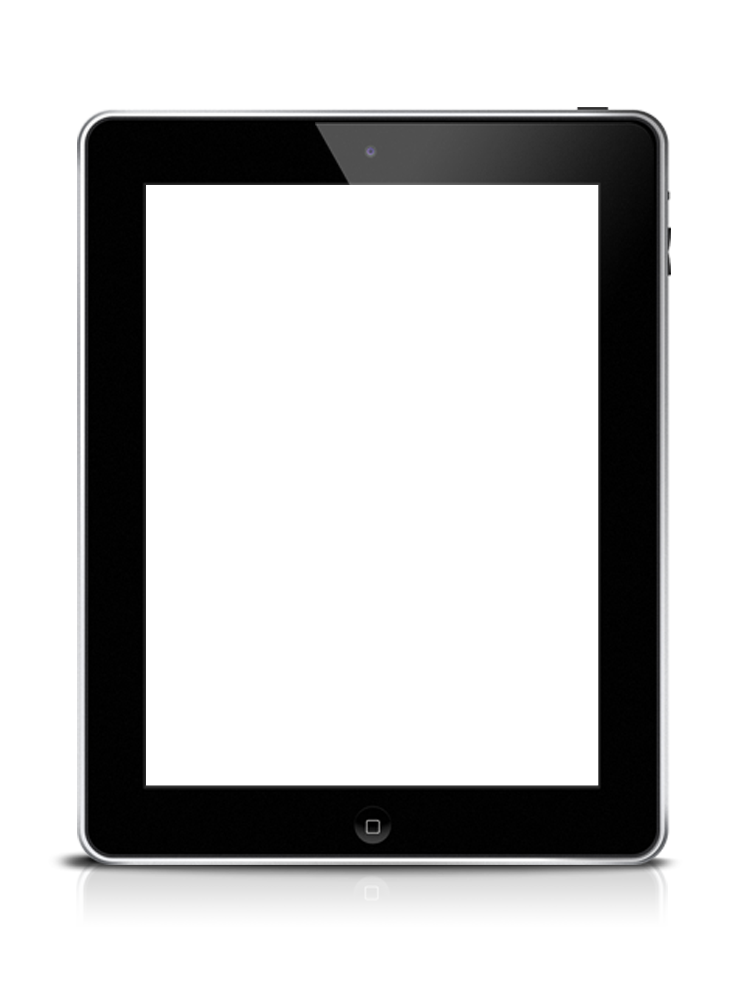 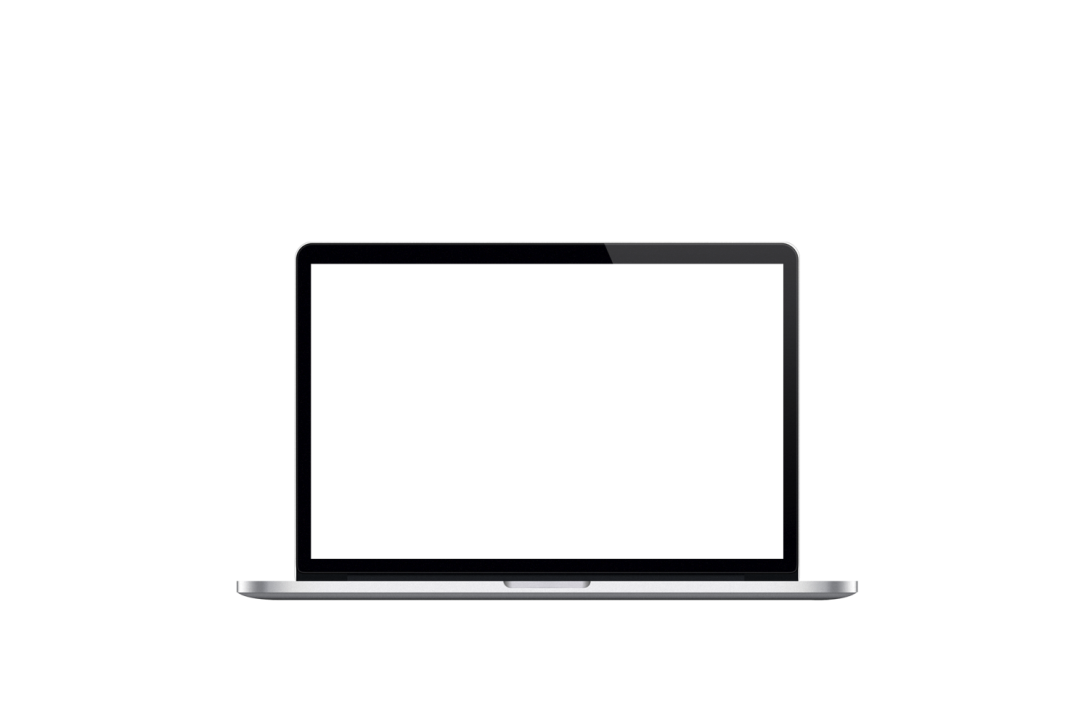 80%
Measurement
Vivamus quam dolor, tempor ac gravida sit amet, porta
Anticiaption
Vivamus quam dolor, tempor ac gravida sit lombrosus dede amet, porta
Advanced
Level
Power
Cloud
Database
Art Performance
Vivamus quam dolor, tempor ac gravida sit amet, porta fermentum magna. Aliquam euismod commodo nisl, vel luctus lorem fermentum quis. Duis quis purus adipiscing mi scelerisque dictum quis vel eros.
Model
Vivamus quam dolor, tempor ac gravida sit amet, porta fermentum magna. Aliquam euismod commodo nisl.
Kindness
Vivamus quam dolor, tempor ac gravida sit amet, porta fermentum magna. Aliquam euismod commodo nisl.
Structure
Vivamus quam dolor, tempor ac gravida sit amet, porta fermentum magna. Aliquam euismod commodo nisl.
System
Vivamus quam dolor, tempor ac gravida sit amet, porta fermentum magna. Aliquam euismod commodo nisl.
Income Philosophy
Vivamus quam dolor, tempor ac gravida sit amet, porta fermentum magna. Aliquam euismod commodo nisl, vel luctus lorem fermentum quis. Duis quis purus adipiscing mi scelerisque dictum quis vel eros.
Skill
Advanced
Insane
Maketplace
Level
Information
Quantity
Labor Skill
Vivamus quam dolor, tempor ac gravida sit amet, porta fermentum magna. Aliquam euismod commodo nisl, vel luctus lorem fermentum quis. Duis quis purus adipiscing mi scelerisque dictum quis vel eros.
Opportunity
Vivamus quam dolor, tempor ac gravida sit amet, porta
Income
Vivamus quam dolor, tempor ac gravida sit amet, porta
Market
Vivamus quam dolor, tempor ac gravida sit amet, porta
Cost
Vivamus quam dolor, tempor ac gravida sit amet, porta
Capital Structure
Vivamus quam dolor, tempor ac gravida sit amet, porta fermentum magna. Aliquam euismod commodo nisl, vel luctus lorem fermentum quis. Duis quis purus adipiscing mi scelerisque dictum quis vel eros.
System
Vivamus quam dolor, tempor ac gravida sit amet, porta fermentum magna.
Fund 
Vivamus quam dolor, tempor ac gravida sit amet, porta fermentum magna.
Cash
Vivamus quam dolor, tempor ac gravida sit amet, porta fermentum magna.
Loan
Vivamus quam dolor, tempor ac gravida sit amet, porta fermentum magna.
Fund Raising
Vivamus quam dolor, tempor ac gravida sit amet, porta fermentum magna. Aliquam euismod commodo nisl, vel luctus lorem fermentum quis. Duis quis purus adipiscing mi scelerisque dictum quis vel eros.
Board
Vivamus quam dolor, tempor ac gravida sit amet, porta
Reviewer
Vivamus quam dolor, tempor ac gravida sit amet, porta
Stake Holder
Vivamus quam dolor, tempor ac gravida sit amet, porta
Report
Vivamus quam dolor, tempor ac gravida sit amet, porta
80%
45%
75%
80%
60%
Technology
Desystem
Vivamus quam dolor, tempor ac gravida sit amet, porta fermentum magna. Aliquam euismod commodo nisl, vel luctus lorem fermentum quis. Duis quis purus adipiscing mi scelerisque dictum quis vel eros.
Control
Vivamus quam dolor, tempor ac gravida sit amet, porta
Take a Look
Vivamus quam dolor, tempor ac gravida sit amet, porta
Standard Process
Vivamus quam dolor, tempor ac gravida sit amet, porta
Looking Forward
Vivamus quam dolor, tempor ac gravida sit amet, porta
Customer Think
Vivamus quam dolor, tempor ac gravida sit amet, porta fermentum magna. Aliquam euismod commodo nisl, vel luctus lorem fermentum quis. Duis quis purus adipiscing mi scelerisque dictum quis vel eros.
Brand
Vivamus quam dolor, tempor ac gravida sit amet, porta fermentum magna. Aliquam euismod commodo nisl, vel luctus lorem fermentum quis.
Service
Quality
Price
Market
Management Trainee
Vivamus quam dolor, tempor ac gravida sit amet, porta fermentum magna. Aliquam euismod commodo nisl, vel luctus lorem fermentum quis. Duis quis purus adipiscing mi scelerisque dictum quis vel eros.
Value
Vivamus quam dolor, tempor ac gravida sit amet, porta
Benchmark
Level
Future
Vivamus quam dolor, tempor ac gravida sit amet, porta
Skill
Vision
Process
Vivamus quam dolor, tempor ac gravida sit amet, porta
Looking Forward
Vivamus quam dolor, tempor ac gravida sit amet, porta
Energy Power
Vivamus quam dolor, tempor ac gravida sit amet, porta fermentum magna. Aliquam euismod commodo nisl, vel luctus lorem fermentum quis. Duis quis purus adipiscing mi scelerisque dictum quis vel eros.
Coal
Vivamus quam dolor, tempor ac gravida sit amet, porta fermentum magna. Aliquam euismod commodo nisl.
Skyway
Vivamus quam dolor, tempor ac gravida sit amet, porta fermentum magna. Aliquam euismod commodo nisl.
Water
Vivamus quam dolor, tempor ac gravida sit amet, porta fermentum magna. Aliquam euismod commodo nisl.
Corporate Structure
Vivamus quam dolor, tempor ac gravida sit amet, porta fermentum magna. Aliquam euismod commodo nisl, vel luctus lorem fermentum quis. Duis quis purus adipiscing mi scelerisque dictum quis vel eros.
Effectiveness
Vivamus quam dolor, tempor ac gravida sit amet, porta fermentum magna. Aliquam euismod commodo nisl.
Anticipation
Vivamus quam dolor, tempor ac gravida sit amet, porta fermentum magna. Aliquam euismod commodo nisl.
Agility
Vivamus quam dolor, tempor ac gravida sit amet, porta fermentum magna. Aliquam euismod commodo nisl.
Corporate Culture
Vivamus quam dolor, tempor ac gravida sit amet, porta fermentum magna. Aliquam euismod commodo nisl, vel luctus lorem fermentum quis. Duis quis purus adipiscing mi scelerisque dictum quis vel eros.
Positiveness
Vivamus quam dolor, tempor ac gravida sit amet, porta fermentum magna. Aliquam euismod commodo nisl.
Level
Vivamus quam dolor, tempor ac gravida sit amet, porta fermentum magna. Aliquam euismod commodo nisl.
Adaption
Vivamus quam dolor, tempor ac gravida sit amet, porta fermentum magna. Aliquam euismod commodo nisl.
Long Range
Vivamus quam dolor, tempor ac gravida sit amet, porta fermentum magna. Aliquam euismod commodo nisl.
Business Type
Vivamus quam dolor, tempor ac gravida sit amet, porta fermentum magna. Aliquam euismod commodo nisl.
Marketing Process
Vivamus quam dolor, tempor ac gravida sit amet, porta fermentum magna. Aliquam euismod commodo nisl, vel luctus lorem fermentum quis. Duis quis purus adipiscing mi scelerisque dictum quis vel eros.
Chain
Vivamus quam dolor, tempor ac gravida sit amet, porta
Vivamus quam dolor, tempor ac gravida sit amet, porta fermentum magna. Aliquam euismod commodo nisl, vel luctus lorem fermentum quis.
Distributing
Vivamus quam dolor, tempor ac gravida sit amet, porta
Branding
Vivamus quam dolor, tempor ac gravida sit amet, porta
Customer Level
Vivamus quam dolor, tempor ac gravida sit amet, porta
Labor Performance
Vivamus quam dolor, tempor ac gravida sit amet, porta fermentum magna. Aliquam euismod commodo nisl, vel luctus lorem fermentum quis. Duis quis purus adipiscing mi scelerisque dictum quis vel eros.
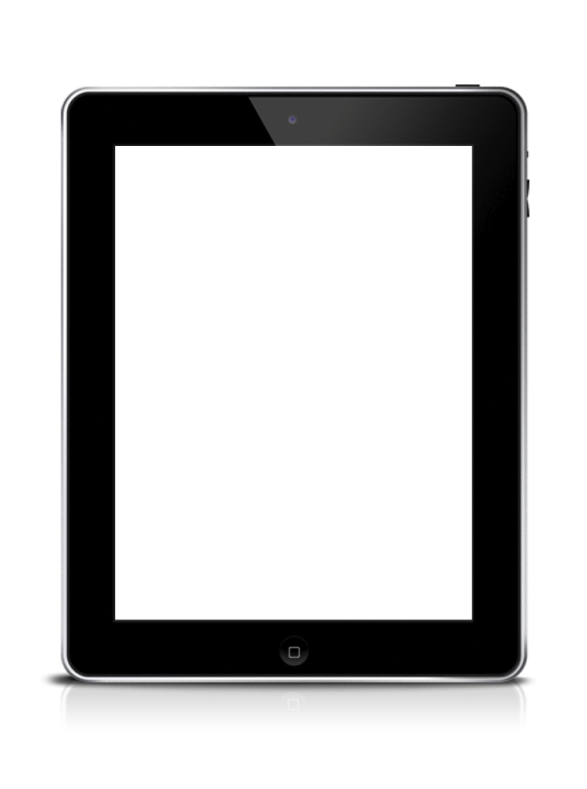 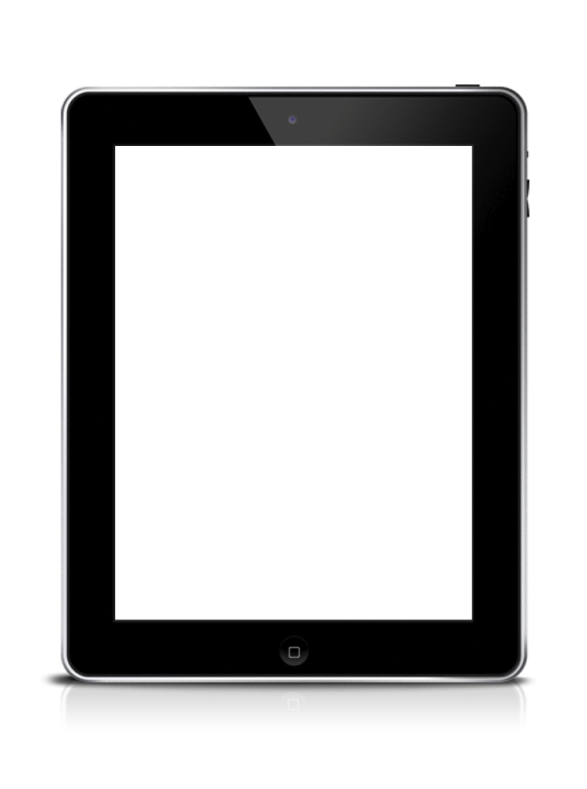 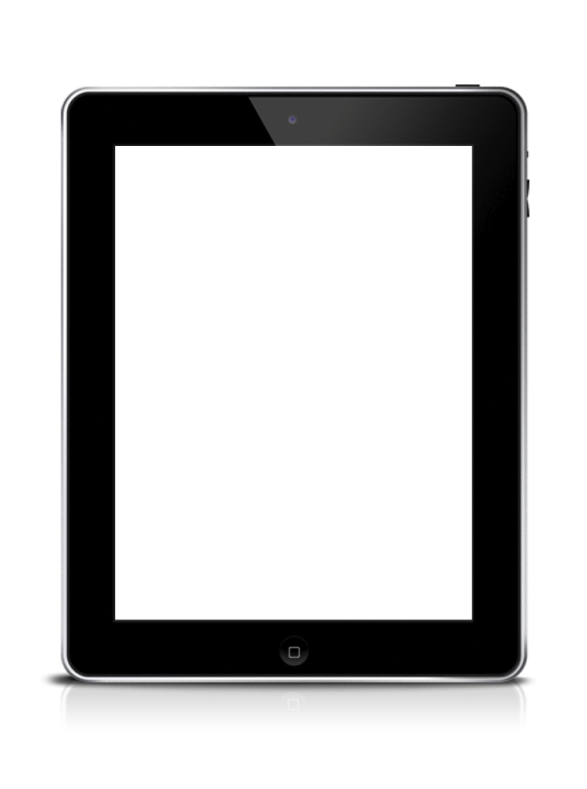 60%
80%
Production
Vivamus quam dolor, tempor ac gravida sit amet, porta fermentum magna. Aliquam euismod
Income
Vivamus quam dolor, tempor ac gravida sit amet, porta fermentum magna. Aliquam euismod
Profit
Vivamus quam dolor, tempor ac gravida sit amet, porta fermentum magna. Aliquam euismod
Strategy Components
Vivamus quam dolor, tempor ac gravida sit amet, porta fermentum magna. Aliquam euismod commodo nisl, vel luctus lorem fermentum quis. Duis quis purus adipiscing mi scelerisque dictum quis vel eros.
Setting
Perform
Location
System
Brand System
Vivamus quam dolor, tempor ac gravida sit amet, porta
Unique
Technology
Signal
Branding
Nullam eu tempor purus. Nunc a leo magna, sit amet consequat risus. Nullam eu tempor purus. Nunc a leo magna, sit amet consequat risus. Nullam eu tempor purus. Nunc a leo magna, sit amet consequat risus.
Awards
Vivamus quam dolor, tempor ac gravida sit amet, porta fermentum magna. Aliquam euismod commodo nisl, vel luctus lorem fermentum quis. Duis quis purus adipiscing mi scelerisque dictum quis vel eros.
Best Model
Vivamus quam dolor, tempor ac gravida sit amet, porta fermentum magna. Aliquam euismod commodo nisl.
Well Category
Vivamus quam dolor, tempor ac gravida sit amet, porta fermentum magna. Aliquam euismod commodo nisl.
Golden Prize
Vivamus quam dolor, tempor ac gravida sit amet, porta fermentum magna. Aliquam euismod commodo nisl.
Marketing Flowchart
Vivamus quam dolor, tempor ac gravida sit amet, porta fermentum magna. Aliquam euismod commodo nisl, vel luctus lorem fermentum quis. Duis quis purus adipiscing mi scelerisque dictum quis vel eros.
Finishing
Reembed
Service
Planning
Constructing
Quality Test
Nullam eu tempor purus. Nunc a leo magna, sit amet consequat risus. Nullam eu tempor purus. Nunc a leo magna, sit amet consequat risus. Nullam eu tempor purus. Nunc a leo magna, sit amet consequat risus.
Step Forward
Vivamus quam dolor, tempor ac gravida sit amet, porta fermentum magna. Aliquam euismod commodo nisl, vel luctus lorem fermentum quis. Duis quis purus adipiscing mi scelerisque dictum quis vel eros.
Future Model
Vivamus quam dolor, tempor ac gravida sit amet, porta fermentum magna. Aliquam euismod commodo nisl.
Seven Concept
Vivamus quam dolor, tempor ac gravida sit amet, porta fermentum magna. Aliquam euismod commodo nisl.
Grid Plan
Vivamus quam dolor, tempor ac gravida sit amet, porta fermentum magna. Aliquam euismod commodo nisl.
Rule Out
Vivamus quam dolor, tempor ac gravida sit amet, porta fermentum magna. Aliquam euismod commodo nisl.
Profit
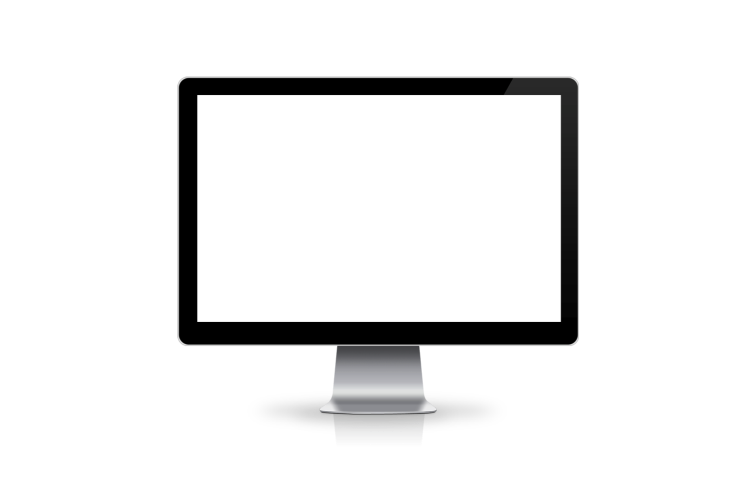 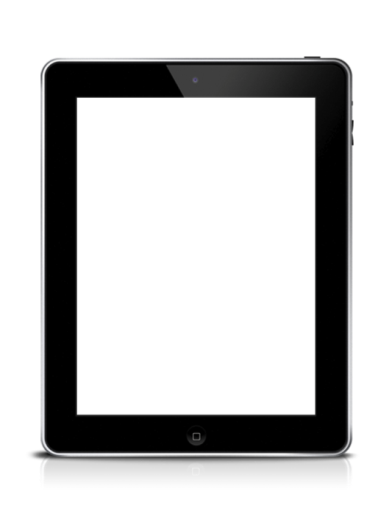 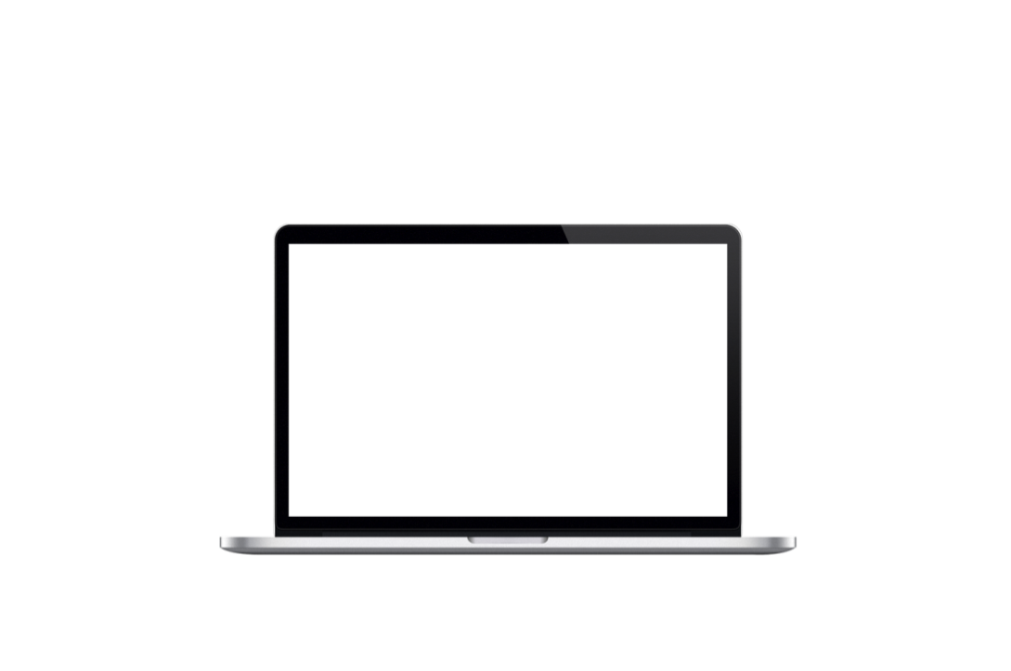 Production
Vivamus quam dolor, tempor ac gravida sit amet, porta fermentum.
Income
Vivamus quam dolor, tempor ac gravida sit amet, porta.
Profit
Vivamus quam dolor, tempor ac gravida sit amet, porta.
Research Strategy
Vivamus quam dolor, tempor ac gravida sit amet, porta fermentum magna. Aliquam euismod commodo nisl, vel luctus lorem fermentum quis. Duis quis purus adipiscing mi scelerisque dictum quis vel eros.
Setting System
Vivamus quam dolor, tempor ac gravida sit amet, porta
Vivamus quam dolor, tempor ac gravida sit amet, porta fermentum magna. Aliquam euismod commodo nisl, vel luctus lorem fermentum quis.
Brain Composing
Vivamus quam dolor, tempor ac gravida sit amet, porta
Branding
Vivamus quam dolor, tempor ac gravida sit amet, porta
Market Deep
Vivamus quam dolor, tempor ac gravida sit amet, porta
Corporate Expense
Vivamus quam dolor, tempor ac gravida sit amet, porta fermentum magna. Aliquam euismod commodo nisl, vel luctus lorem fermentum quis. Duis quis purus adipiscing mi scelerisque dictum quis vel eros.
65%
75%
50%
30%
Labor
Vivamus quam dolor, tempor ac gravida sit amet, porta fermentum magna. Aliquam euismod commodo nisl.
Power
Vivamus quam dolor, tempor ac gravida sit amet, porta fermentum magna. Aliquam euismod commodo nisl.
Tax
Vivamus quam dolor, tempor ac gravida sit amet, porta fermentum magna. Aliquam euismod commodo nisl.
Acquisition
Vivamus quam dolor, tempor ac gravida sit amet, porta fermentum magna. Aliquam euismod commodo nisl.
Corporate Energy
Vivamus quam dolor, tempor ac gravida sit amet, porta fermentum magna. Aliquam euismod commodo nisl, vel luctus lorem fermentum quis. Duis quis purus adipiscing mi scelerisque dictum quis vel eros.
Partnership
Vivamus quam dolor, tempor ac gravida sit amet, porta fermentum.
Customer
Vivamus quam dolor, tempor ac gravida sit amet, porta fermentum.
Stockholder
Vivamus quam dolor, tempor ac gravida sit amet, porta fermentum.
Distributor
Vivamus quam dolor, tempor ac gravida sit amet, porta fermentum.
Idea Thinking
Vivamus quam dolor, tempor ac gravida sit amet, porta fermentum magna. Aliquam euismod commodo nisl, vel luctus lorem fermentum quis. Duis quis purus adipiscing mi scelerisque dictum quis vel eros.
Cross Requirement
Vivamus quam dolor, tempor ac gravida sit amet, porta
Vivamus quam dolor, tempor ac gravida sit amet, porta fermentum magna. Aliquam euismod commodo nisl, vel luctus lorem fermentum quis.
Torque Level
Vivamus quam dolor, tempor ac gravida sit amet, porta
Addict System
Vivamus quam dolor, tempor ac gravida sit amet, porta
Recent Form
Vivamus quam dolor, tempor ac gravida sit amet, porta
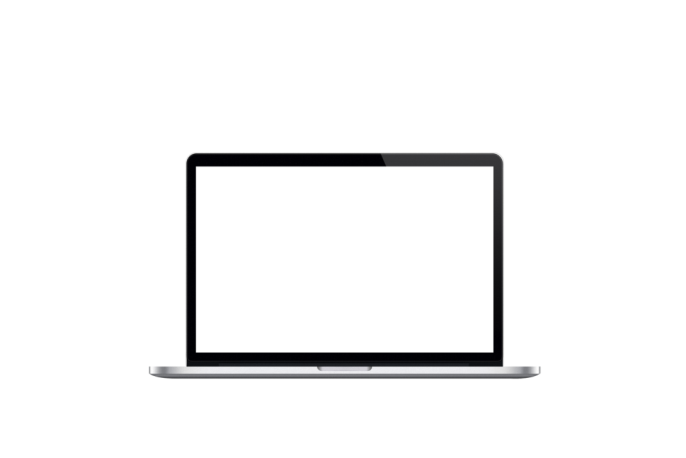 Vivamus quam dolor, tempor ac gravida sit amet, porta fermentum magna. Aliquam euismod commodo nisl, vel luctus lorem fermentum quis. Duis quis purus adipiscing mi scelerisque dictum quis vel eros.
Board Performance
Vivamus quam dolor, tempor ac gravida sit amet, porta fermentum magna. Aliquam euismod commodo nisl, vel luctus lorem fermentum quis. Duis quis purus adipiscing mi scelerisque dictum quis vel eros.
Finance
Vivamus quam dolor, tempor ac gravida sit amet, porta
Partnership
Vivamus quam dolor, tempor ac gravida sit amet, porta
Tax 
Vivamus quam dolor, tempor ac gravida sit amet, porta
Property
Vivamus quam dolor, tempor ac gravida sit amet, porta
60%
80%
45%
80%
Our Future
Vivamus quam dolor, tempor ac gravida sit amet, porta fermentum magna. Aliquam euismod commodo nisl, vel luctus lorem fermentum quis. Duis quis purus adipiscing mi scelerisque dictum quis vel eros.
80%
50%
80%
65%
40%
Profit 
Vivamus quam dolor, tempor ac gravida sit amet.
Partnert 
Vivamus quam dolor, tempor ac gravida sit amet.
Debt
Vivamus quam dolor, tempor ac gravida sit amet.
income
Vivamus quam dolor, tempor ac gravida sit amet.
tax
Vivamus quam dolor, tempor ac gravida sit amet.
Debt Performance
Vivamus quam dolor, tempor ac gravida sit amet, porta fermentum magna. Aliquam euismod commodo nisl, vel luctus lorem fermentum quis. Duis quis purus adipiscing mi scelerisque dictum quis vel eros.
Bank
Vivamus quam dolor, tempor ac gravida sit amet, porta
Third Party
Vivamus quam dolor, tempor ac gravida sit amet, porta
Institution
Vivamus quam dolor, tempor ac gravida sit amet, porta
Individual
Vivamus quam dolor, tempor ac gravida sit amet, porta
70%
45%
30%
55%
Skill Competition
Vivamus quam dolor, tempor ac gravida sit amet, porta fermentum magna. Aliquam euismod commodo nisl, vel luctus lorem fermentum quis. Duis quis purus adipiscing mi scelerisque dictum quis vel eros.
Teamwork
Vivamus quam dolor, tempor ac gravida sit amet, porta fermentum magna. Aliquam euismod commodo nisl.
Individual
Vivamus quam dolor, tempor ac gravida sit amet, porta fermentum magna. Aliquam euismod commodo nisl.
Strenght
Vivamus quam dolor, tempor ac gravida sit amet, porta fermentum magna. Aliquam euismod commodo nisl.
Agility
Vivamus quam dolor, tempor ac gravida sit amet, porta fermentum magna. Aliquam euismod commodo nisl.
Skill Research
Vivamus quam dolor, tempor ac gravida sit amet, porta fermentum magna. Aliquam euismod commodo nisl, vel luctus lorem fermentum quis. Duis quis purus adipiscing mi scelerisque dictum quis vel eros.
Setting System
Vivamus quam dolor, tempor ac gravida sit amet, porta
Vivamus quam dolor, tempor ac gravida sit amet, porta fermentum magna. Aliquam euismod commodo nisl, vel luctus lorem fermentum quis.
Brain Composing
Vivamus quam dolor, tempor ac gravida sit amet, porta
Branding
Vivamus quam dolor, tempor ac gravida sit amet, porta
Market Deep
Vivamus quam dolor, tempor ac gravida sit amet, porta
Business Incremental
Vivamus quam dolor, tempor ac gravida sit amet, porta fermentum magna. Aliquam euismod commodo nisl, vel luctus lorem fermentum quis. Duis quis purus adipiscing mi scelerisque dictum quis vel eros.
Business
Vivamus quam dolor, tempor ac gravida sit amet, porta
Vivamus quam dolor, tempor ac gravida sit amet, porta fermentum magna. Aliquam euismod commodo nisl, vel luctus lorem fermentum quis.
Connector
Vivamus quam dolor, tempor ac gravida sit amet, porta
Revolution
Vivamus quam dolor, tempor ac gravida sit amet, porta
New Idea
Vivamus quam dolor, tempor ac gravida sit amet, porta
Business Exposure
Vivamus quam dolor, tempor ac gravida sit amet, porta fermentum magna. Aliquam euismod commodo nisl, vel luctus lorem fermentum quis. Duis quis purus adipiscing mi scelerisque dictum quis vel eros.
Redundance
Vivamus quam dolor, tempor ac gravida sit amet, porta
Vivamus quam dolor, tempor ac gravida sit amet, porta fermentum magna. Aliquam euismod commodo nisl, vel luctus lorem fermentum quis.
Perfect Timing
Vivamus quam dolor, tempor ac gravida sit amet, porta
Adequate System
Vivamus quam dolor, tempor ac gravida sit amet, porta
Good Mood
Vivamus quam dolor, tempor ac gravida sit amet, porta
Contact Us
Vivamus quam dolor, tempor ac gravida sit amet, porta fermentum magna. Aliquam euismod commodo nisl, vel luctus lorem fermentum quis. Duis quis purus adipiscing mi scelerisque dictum quis vel eros.
Vivamus quam dolor, tempor ac gravida sit amet, porta fermentum magna. Aliquam euismod commodo nisl.
Website
www.bandung.co.id
Facebook
Bandung incorporated
Email
info@bandung.co.id
Thanks!
Bandung Powerpoint 
Template Volume 2